Hate Crime
APS Dean Smith
Introduction
With most crimes it’s something the victim has in their possession or control that causes the offender to commit the crime. In hate crime, it’s who the victim is or what they appear to be that motivates the offender to offend.
Every hate crime could become a critical incident because an attack on one is often seen as an attack on all the people with the same targeted characteristic.
Met definition for vulnerability
Vulnerability may result from an environmental or individual’s circumstance or behaviour indicating that there may be a risk to that person or another. Those who come to notice of the police as vulnerable will require an appropriate response and should include appropriate multi-agency intervention especially where they come to repeat notice of police. Additional factors to vulnerability may include mental health, disability, age or illness.
Types and definitions
Hate incidents

A Hate Incident is any incident which the victim, or anyone else, thinks is based on someone’s prejudice towards them because of their race, religion, sexual orientation, disability or because they are transgender.
Not all hate incidents will amount to criminal offences, but those that do become hate crimes.
Evidence of the hate element is not requirement. The victim need not perceive the incident to be hate-related. It would suffice if another person (even a police officer) did perceive that the incident was hate-related.
Hate crime

The Association of Chief Police Officers and the CPS have agreed a common definition of hate crime:
"Any criminal offence which is perceived by the victim or any other person, to be motivated by hostility or prejudice based on a person's race or perceived race; religion or perceived religion; sexual orientation or perceived sexual orientation; disability or perceived disability and any crime motivated by hostility or prejudice against a person who is transgender or perceived to be transgender."
Racially targeted hate crime - The Macpherson Report, recommendation 12, published in 1999 defines a racist incident as: ‘Any incident that is perceived to be racist by the victim or any other person’.

Religiously targeted (faith) hate crime - ‘Any incident which is perceived to be motivated because of a person's religion or perceived religion or belief’.

Islamophobia - ‘Any that is perceived by the victim or any other person to be motivated or aggravated by fear and or hatred of Islam, Muslim people or Islamic culture’.
Homophobic targeted hate crime - A homophobic incident is defined as: ‘Any incident, which is perceived to be homophobic by the victim or any other person.’ (That is directed to impact on those known or perceived to be lesbian, gay, bisexual or transgender people).

Disability hate crime - Any incident which is perceived, by the victim or any other person, to be motivated by a hostility or prejudice based on a person’s disability or perceived disability.
Racist and religious crime

Any incident which is perceived to be racist or religiously motivated by the victim or any other person.

An offence is racially or religiously aggravated if:

 at the time of committing the offence, or immediately before or after doing so, the offender demonstrates towards the victim of the offence hostility based on the victim's membership (or presumed membership) of a racial or religious group; or
the offence is motivated (wholly or partly) by hostility towards members of a racial or religious group based on their membership of that group.
Certain offences, including assault, harassment, criminal damage and public order offences, can be prosecuted specifically as racially or religiously-aggravated offences.
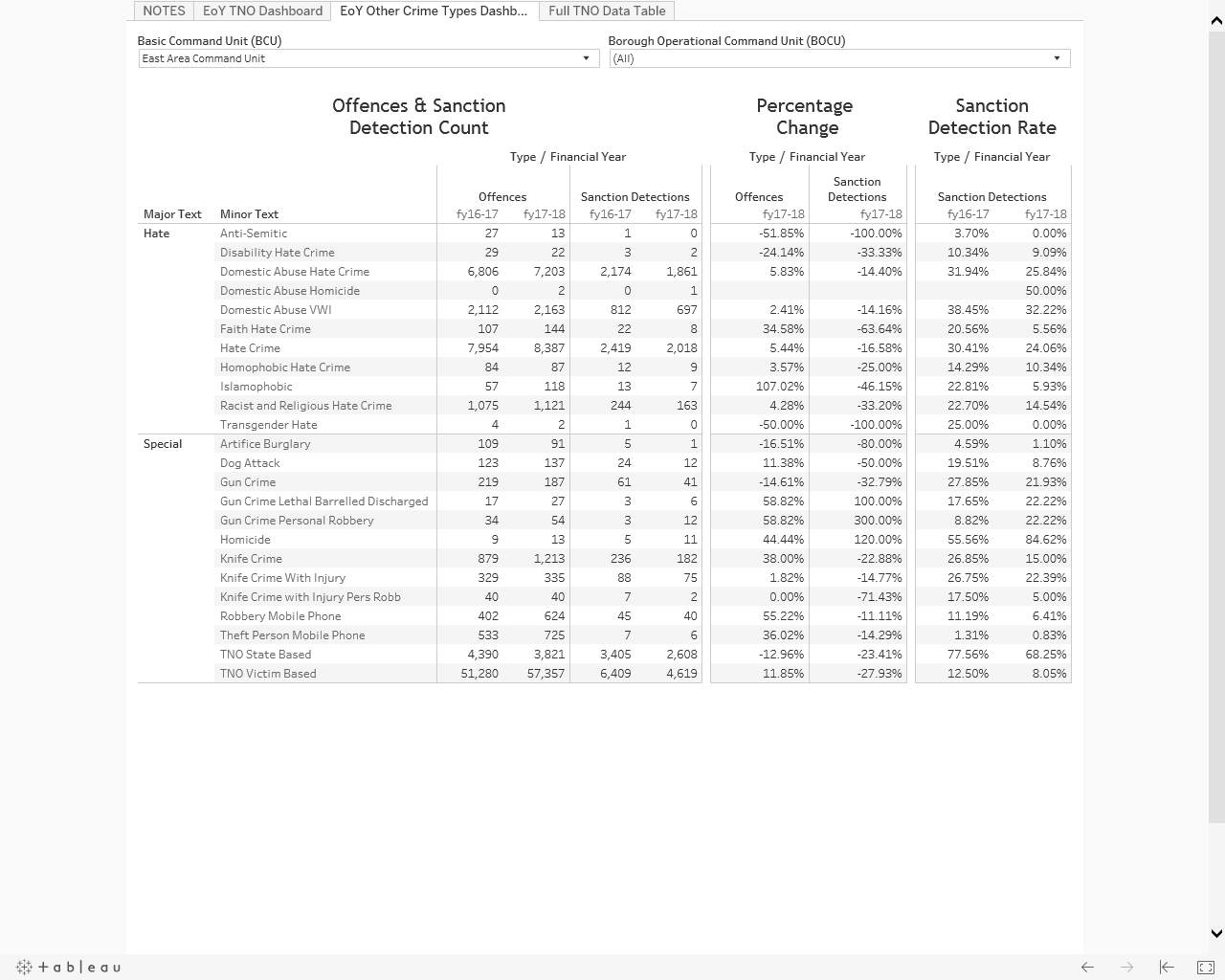 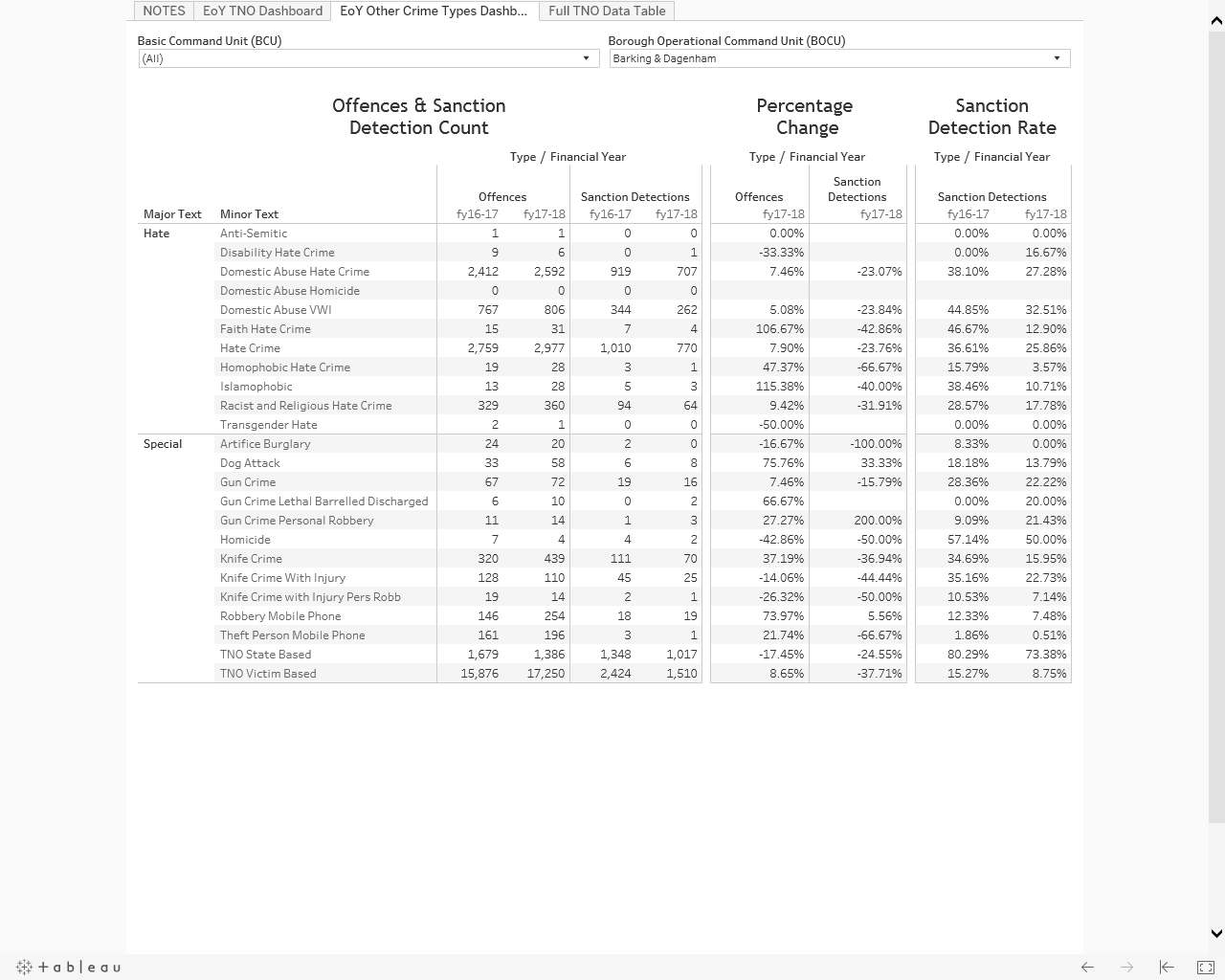 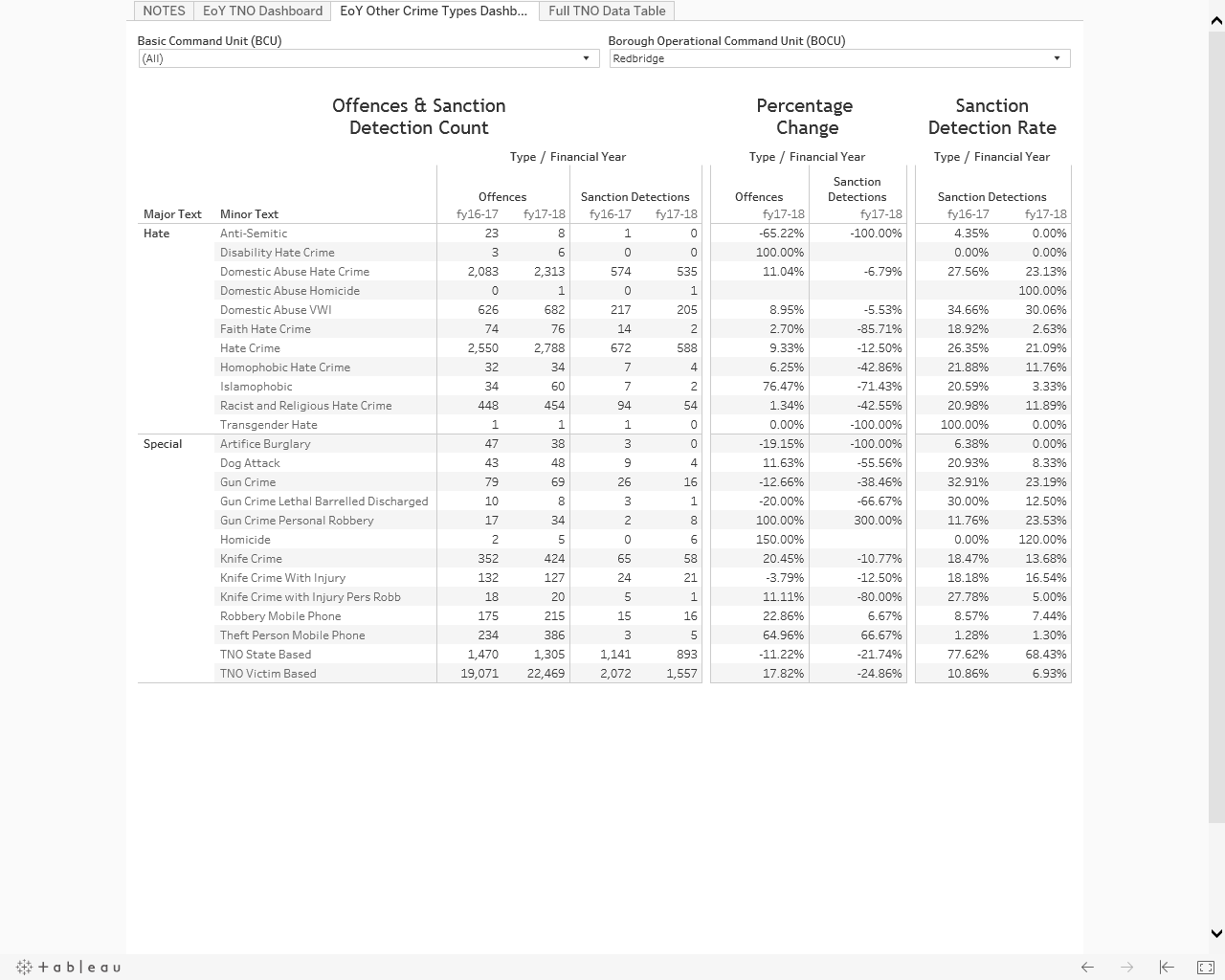 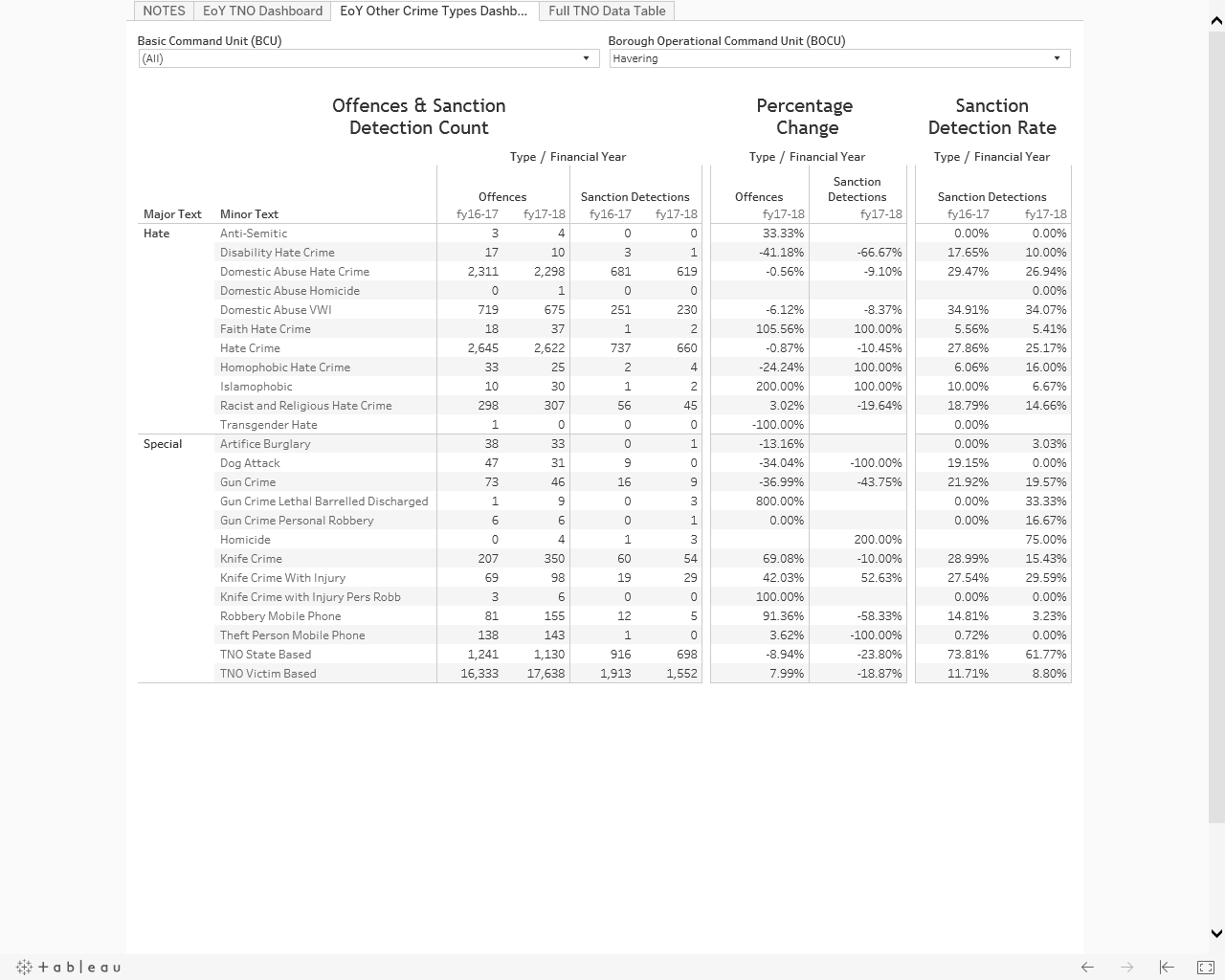 The mission of the MPS is to make London safer for everyone regardless of their race, faith, age, gender, disability or sexual orientation. We also aim to increase safety and improve public confidence. In order to succeed we need to work with communities to give them the confidence to report crime and give us the information that allows us to identify and prosecute offenders.
Despite changes made in the Police, there are still barriers that deter people from reporting crime. Many of these barriers are hard to tackle but through increased trust and confidence it is hoped that many barriers to reporting crime can be dismantled. The decision not to report hate crime is often founded on a complex mix of an individual's emotions, personal and community perceptions and expectations.
East Area Safeguarding strand investigate Hate Crime that is defined as motivated in nature as opposed to aggravated. (Hostility is the reason for the offence rather than a feature of it)Any such incidents are raised at either of the two daily Safeguarding meetings (9am & 3pm) chaired by the Duty Detective Inspector.Golden Hour Principles of investigation apply including risk assessments and safeguarding measures implemented where possible Victims should be visited in person
Early identification of repeat victims
Central Online Hate Crime Hub – Pan London unit part of Continuous Improvement TeamObjective is to provide OICs with investigative support and victims with specialist careNow look at every hate crime flagged crime report as part of daily checks.They add to the generic online hate crime information and include the contact details for support services such as  GALOP/TellMAMA/CST and Inclusion London. This offers staff who do not necessarily have the experience and/or knowledge of pan London hate referral agencies the opportunity to refer victims to bespoke agencies if they consent.
Issues for Police
1. Correctly identifying when an incident is actually hate crime
2. Address under reporting, build trust with communities via SNT’s and partner agencies
3. Ensure methods of reporting are effective
 
Studies show that Hate Crime increases after significant events (particularly racial and religious offences) 
Westminster Bridge
Charlie Hebdo Paris
Lee Rigby
EU Referendum